개인책상
개인책상
책장
책장
공용
테이블
다용도
테이블
창문
창문
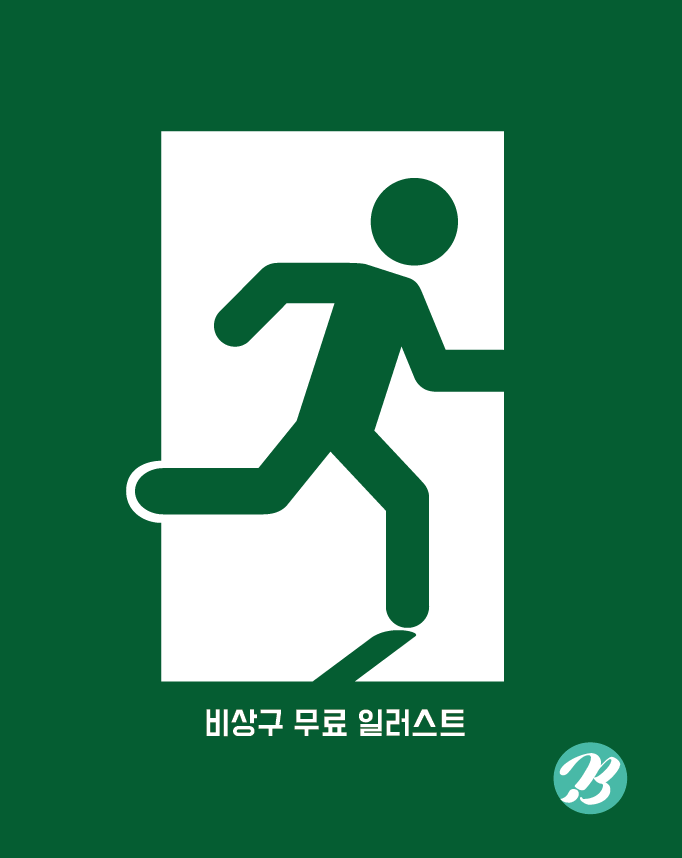 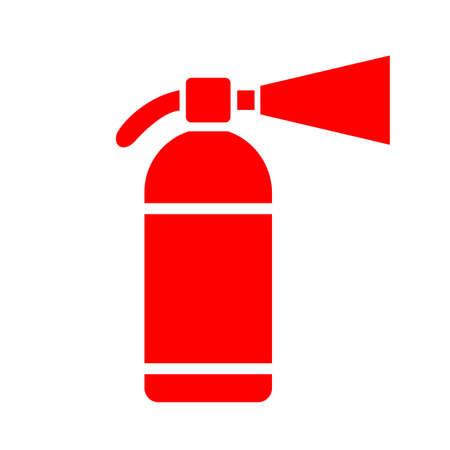 개인책상
개인책상
개인책상
피   난   안   내   도
Emergency Evacuation Plan
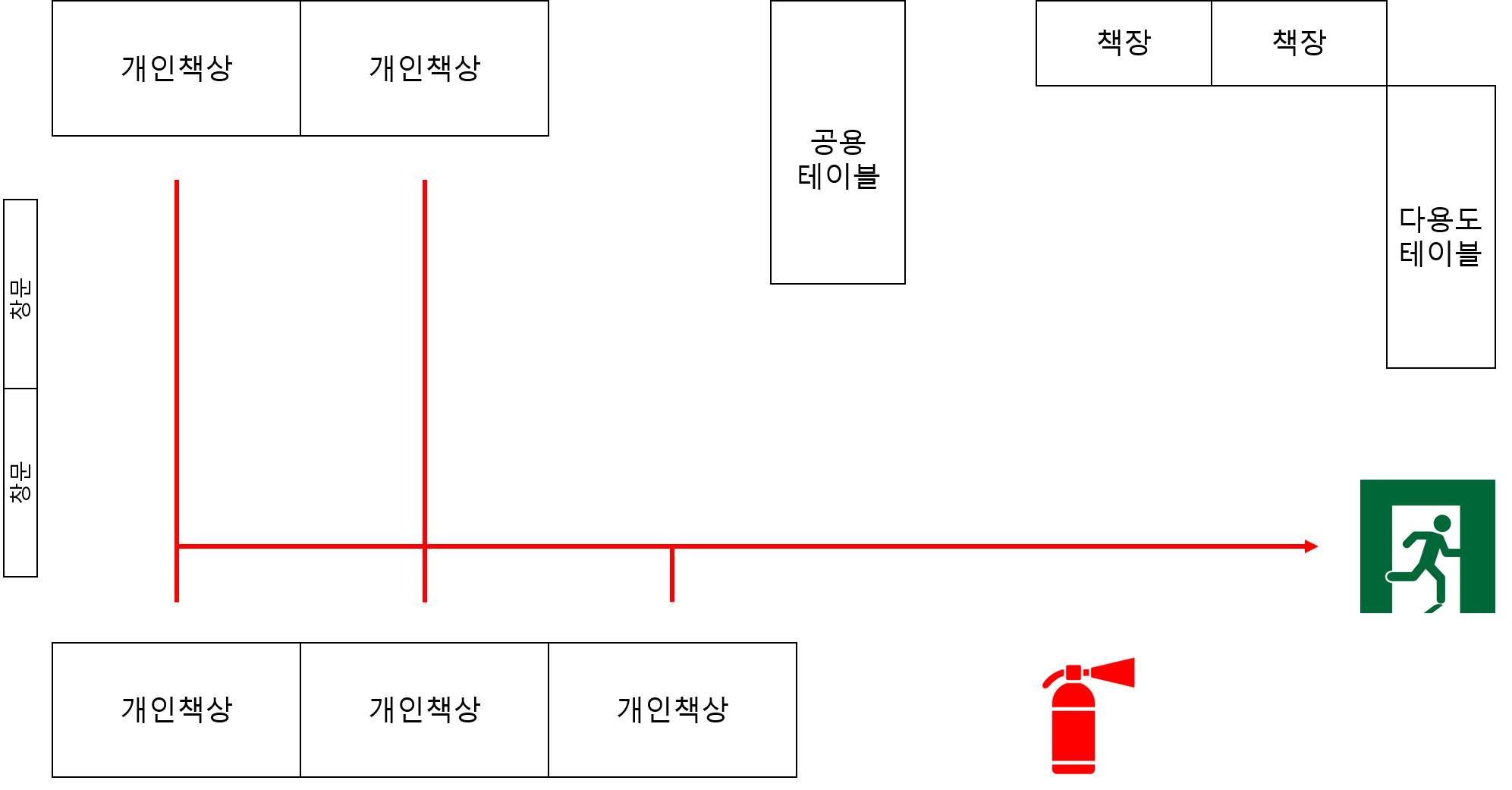 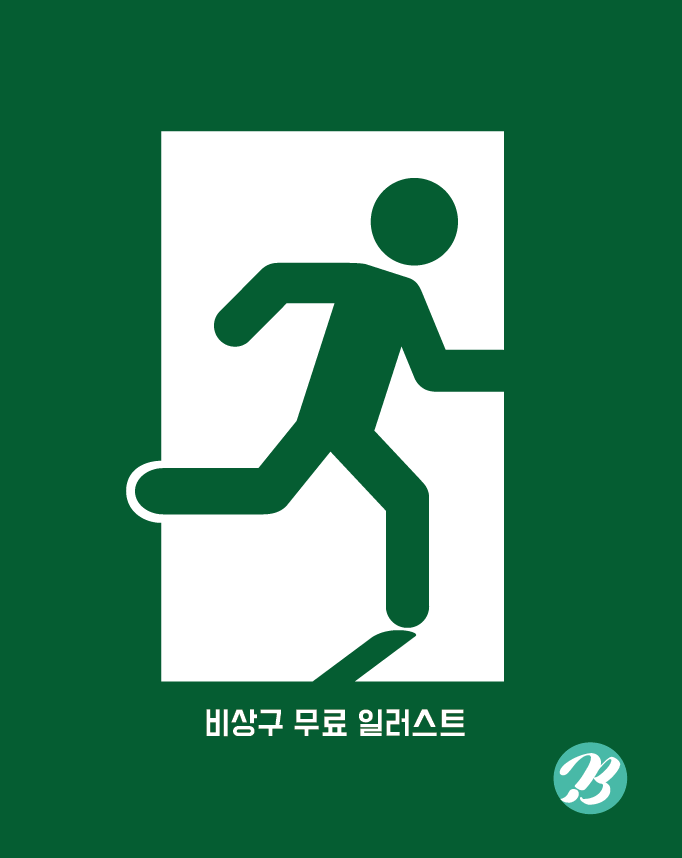 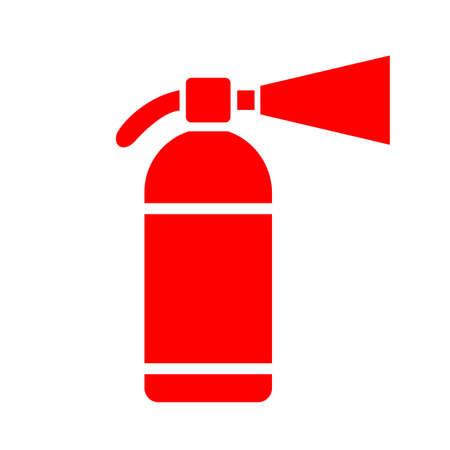 소화기
비상구
대피경로
생명정보지능연구실 (CBI Lab)
화재신고 : 국번없이 119
피   난   안   내   도
Emergency Evacuation Plan
책장
개인책상
개인책상
개인책상
창문
공용 테이블
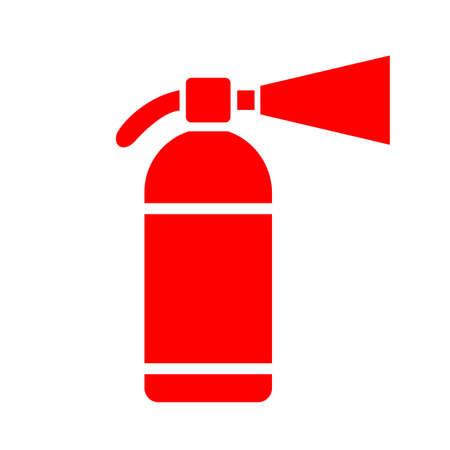 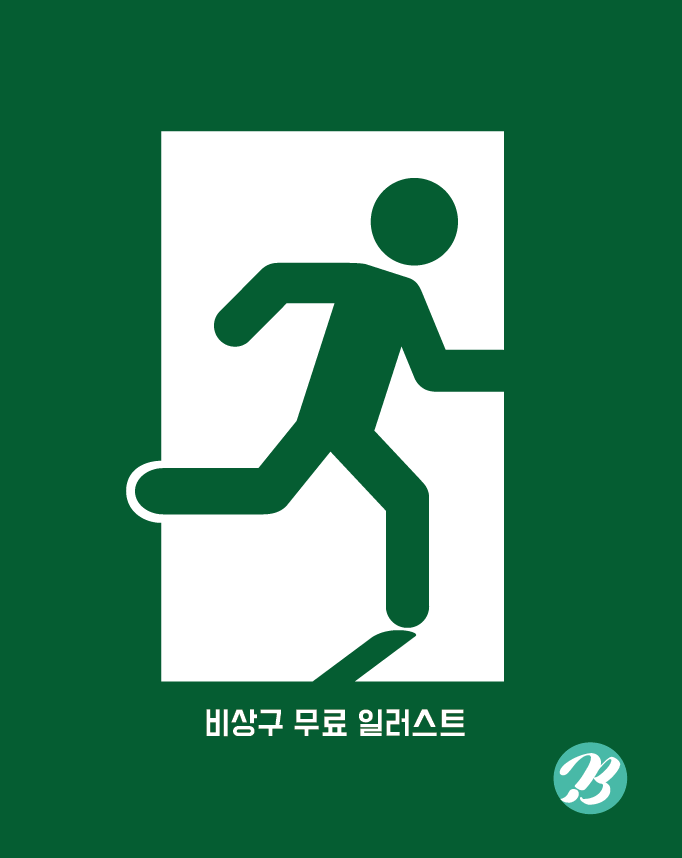 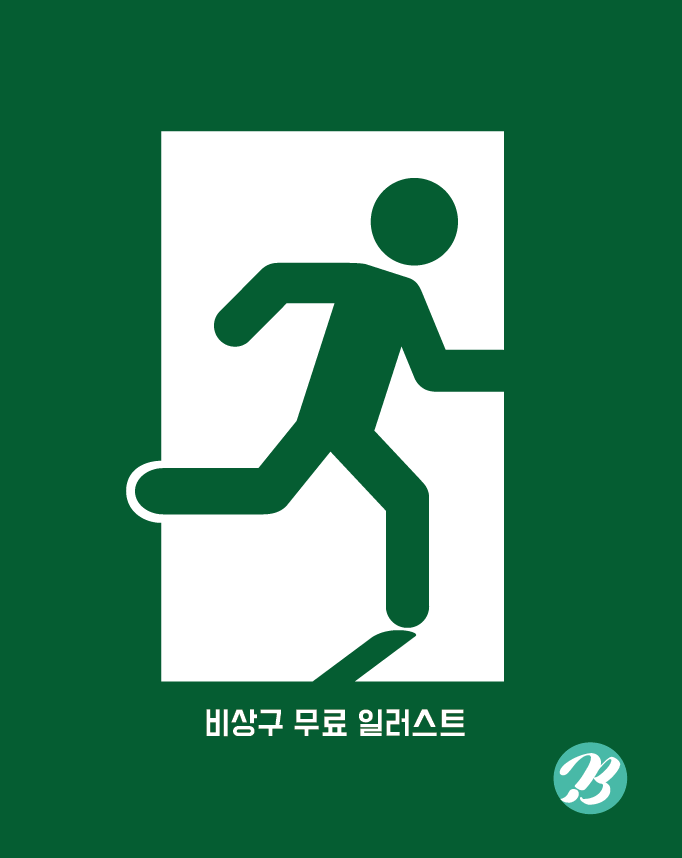 개인책상
개인책상
개인책상
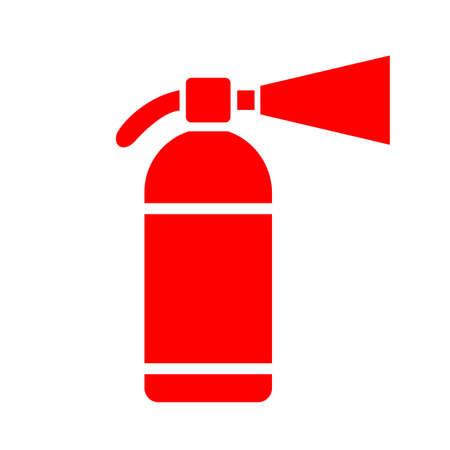 창문
소화기
비상구
대피경로
빅데이터 스토리지 시스템 연구실
화재신고 : 국번없이 119